RISC-V pipeline implementation
Prabhas Chongstitvatana
Faculty of Engineering 
Chulalongkorn University
2021
Big picture
Pipeline improves instruction throughput, not instruction latency.

Hazard (that delay the pipeline)

data harzard occurs by data dependency
  solve by data forwarding

control harzard occurs by branch instruction
  solve by branch prediction
Five stages pipeline
RISC-V divide into five stages pipeline

the blue line in data going "backward" in time (w.r.t pipeline)
Each stage has two "phases". 
First phase is when register is being written to. 
Second phase is when register is read.

ALU is used all the time in execution stage.

Data memory is written to in the first phase by "ld" instruction.

At write back stage, register is written to in the first phase.
Between pipeline stages there are "pipeline register" to decoupling the signals between stages.  Pipeline register connect the wires from left side to right side when appropriate control signals are asserted.
Show execution of "ld" instruction through five stages:
instruction fetch, decode, execute, memory, writeback
RISC-V pipeline implementation
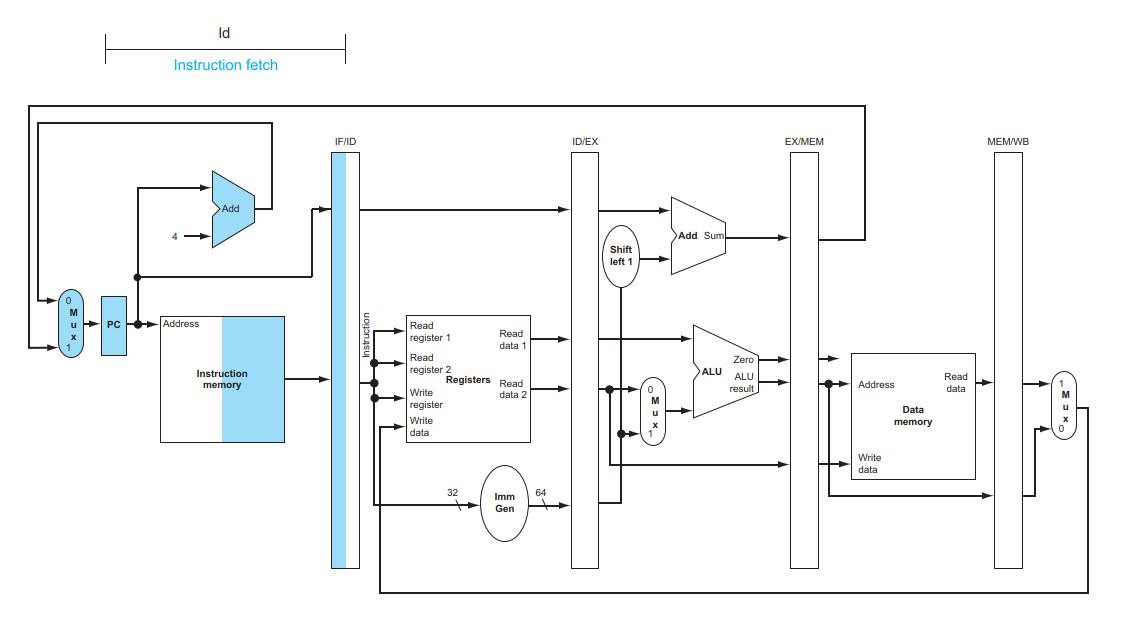 Prabhas Chongstivatana
Faculty of Engineering
Chulalongkorn university
2021
"sd" instruction  execute, memory, writeback
“sd” instruction, writeback does nothing
additional path (register number) is required in "ld" writeback action to specify which register to be written. (blue lines)
pipeline executing 5 instructions (note that there is no data depency nor branch)

ld  x10, 40(x1)
sub x11, x2, x3
add x12, x3, x4
ld  x13, 48(x1)
add x14, x5, x6
Pipeline Control
control signals (from simple RISC-V)
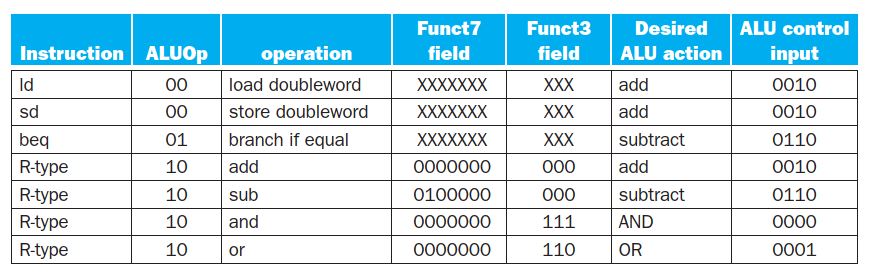 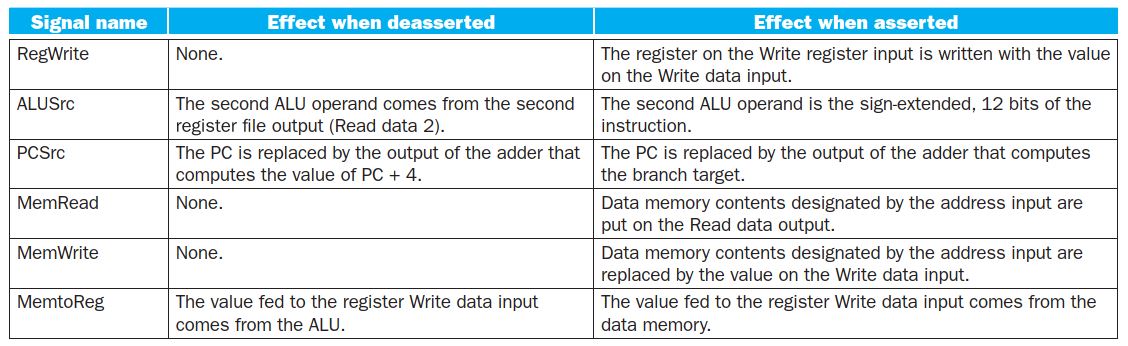 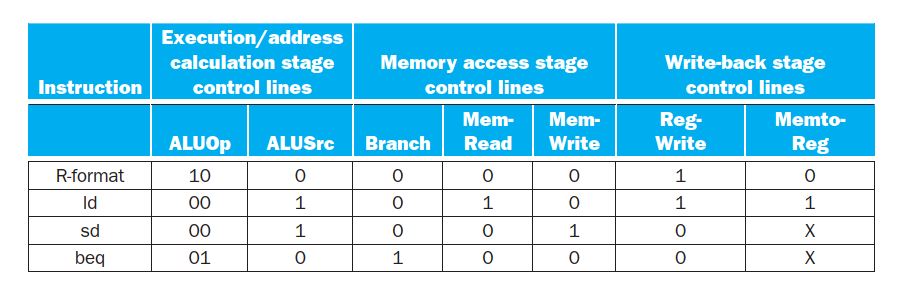 Control signals are sent down the pipeline stages
Full picture of RISC-V pipeline with control signals
Supplementary lecture
Data Forwarding in Pipeline
Four cases of data dependencies
When and where to forward
forwarding case 1 (forwardA)
forwarding case 2 (forwardB)
forwarding case 3 (register write and read in the same cycle)
forwarding case 4 no need to act
RISC-V without forwarding
Forwarding units
Forwarding control
Full picture of RISC-V with forwarding and control
End